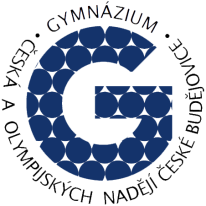 DIGITÁLNÍ UČEBNÍ MATERIÁL
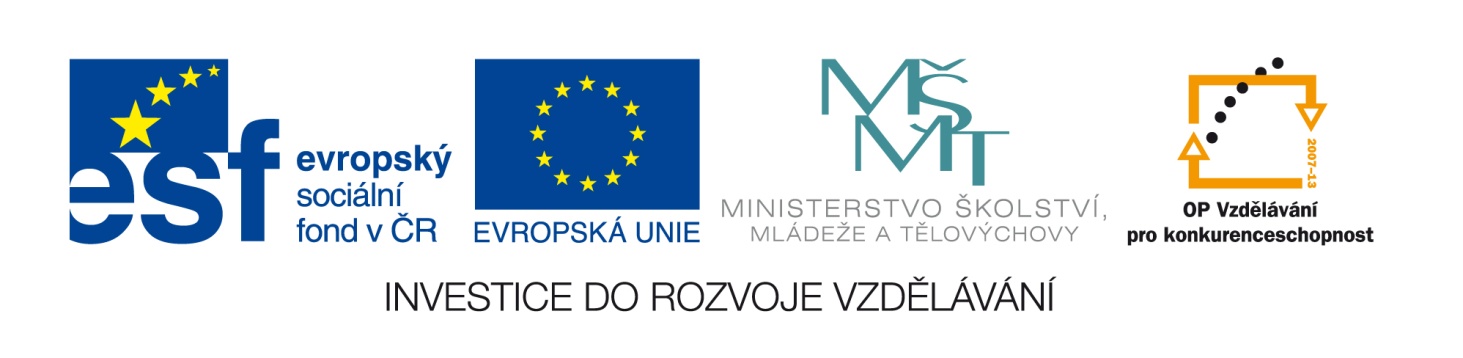 SJEDNOCENÍ ITÁLIE
Rok 1848
O sjednocení rozdrobeného území se pokusili:
Karel Albert Savojský, král Sardinie a Piemontu – r.1848 poražen v bitvě u Custozzy a r.1849 v bitvě u Novarry rakouskou armádou maršála Radeckého
Radikální demokraté Giuseppe Mazzini a Giuseppe Garibaldi – snaha o zřízení republiky – Toskánsko, Benátky –  nakonec obnovena moc Habsburků, Řím – Ludvík Napoleon uvedl zpět papeže Pia IX.
 Itálie zůstává roztříštěnou, ale je z revoluce poučena
KLÍČOVÉ OSOBNOSTI
Francouzský císař
Sardinský a Piemontský král ze savojské dynastie
Ministerský předseda sardinského království, schopný politik, autor hospodářských reforem, které vedly k ekonomickému vzestupu sev.Itálie
Republikán a italský vlastenec, v čele dobrovolných oddílů „červených košil“
Kdo je kdo?
Viktor Emanuel II.
Camillo Benso Cavour
Napoleon III.
Giuseppe Garibaldi
Válka s rakouskem
Piemont – rychlá výstavba železnice, významné průmyslové a obchodní centrum 
Ministerský předseda Cavour hledá spojence →zapojení do evropské politiky – po boku Anglie a Francie bojuje za Turecko v krymské válce (1853-56) proti Rusku
    →1858 – spojenectví s Napoleonem III. Proti   
        Rakousku za Savojsko a Nizzu
1859 – válka s Rakouskem 
	→bitvy u Magenty a Solferina 
v čele rakouské armády císař (doplňte jméno) 
→ vítězí spojená sardinsko - francouzská armáda

→ k Piemontu připojena vévodství Modenské a Parmské, Toskána, Lombardie s Milánem

- Benátsko zůstává Rakousku
František Josef I.
Vznik Italského království
r. 1860 Giuseppe Garibaldi a jeho „tisíc červených košil“ s pomocí místních povstalých rolníků dobyl ostrov Sicílii a sousední Neapolsko – území francouzských Bourbonů a předal ho králi Viktoru Emanuelovi II.

→ únor 1861 – italský parlament v Turíně prohlásil Viktora Emanuela prvním italským králem
Připojení Benátska a Říma
v r. 1866 vypukla válka mezi dvěma státy, kde se Itálie postavila na stranu vítěze (doplň jméno státu)
PRUSKA
      proti svému dávnému nepříteli (doplň jméno státu) 
RAKOUSKU
→přesto, že Itálie prohrála, získala Benátsko
v r. 1870 poražena Francie ve prusko-francouzské válce, zaniká papežský stát 
→Řím je připojen k Itálii a 
v lednu 1871 se stává hlavním městem Itálie
→ Papeži byl vyhrazen miniaturní stát uprostřed města. 
      Jak se jmenuje?
VATIKÁN
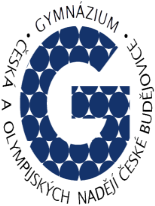 Zdroje:
HLAVAČKA, Milan. Dějepis pro gymnázia a střední školy. 1. vyd. Praha: SPN - pedagogické nakladatelství, 2001, 175 s. ISBN 80-723-5172-9.
KOHOUTKOVÁ, Helena a Martina KOMSOVÁ. Dějepis na dlani. 1. vyd. Olomouc: Rubico, 2005, 256 s. Na dlani. ISBN 80-734-6057-2.